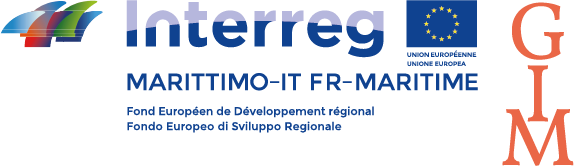 Projet GIM
Présentation de l’étude sur la formation et les Stages en Ligurie, Sardaigne et Corse pendant la période pandémique
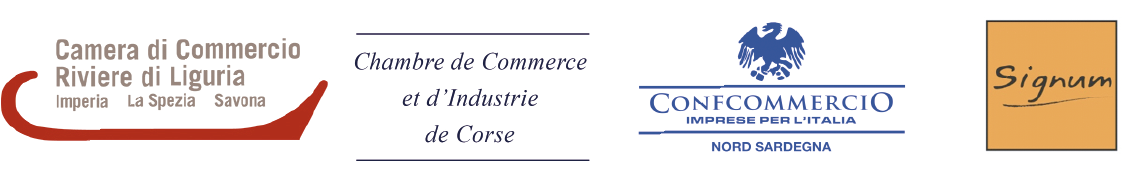 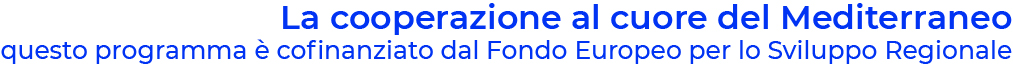 LE MODULE DE FORMATION LANGUE FRANCAISE ET  INFORMATIQUE
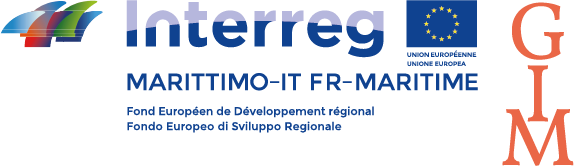 LES BESOINS QUI ONT JUSTIFIÉ LA MISE EN PLACE DE L'ENSEIGNEMENT À DISTANCE 
Le Projet G.i.M., suite à l'interdiction de voyager au niveau national et international liée à l'urgence COVID-19, il a été remanié et approuvé par l'Autorité de Gestion. Le module de formation réalisé par Signum Formazione s'est poursuivi avec la nouvelle phase d'activités d'apprentissage à distance axées sur la formation à la langue française et à l'informatique, des compétences considérées comme très importantes et précieuses aujourd'hui, capables de fournir des outils concrets dans le monde du travail actuel et d'encourager la mobilité transfrontalière.
OBJECTIFS DU PROJET DE FORMATION À DISTANCE  
Préparer et accompagner les élèves dans l'acquisition de compétences pour les amener à se former en français (langue officielle de l'Union européenne) et aux principaux outils informatiques pour faciliter la mobilité transfrontalière.
Valoriser les compétences spécifiques promues par le parcours de formation
Décrire le profil de sortie de l'apprenant
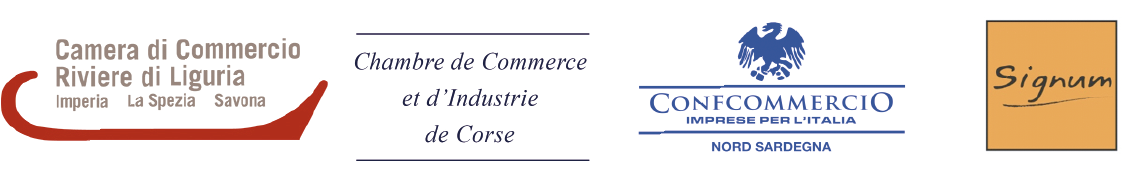 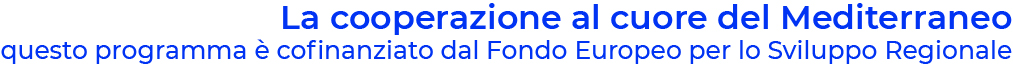 LE MODULE DE FORMATION LANGUE FRANCAISE ET  INFORMATIQUE: MODES ET OUTILS DE LA MISE EN ŒUVRE
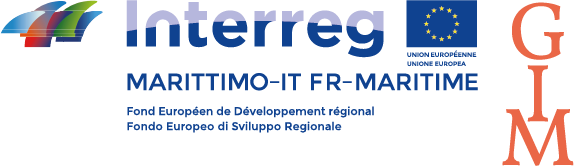 Structuré en ligne en combinant la composante linguistique pour approfondir les compétences nécessaires pour se déplacer au niveau transfrontalier et la composante informatique.  
OUTILS DE TRAVAIL
leçons en ligne
moments de confrontation
ASPECTS POSITIFS 
Meeting/conférences hautement culturelles par des enseignants travaillant dans des contextes différents ;
L’échange d'opinions sur les principales questions s'est avéré très stimulant ;
Stimulant l'implication de personnes ayant des rôles et des compétences très différents parmi les élèves et les enseignants ;
Comparaison des différents types de parcours éducatifs ;
L'approche avec laquelle les sujets ont été présentés a mis en évidence la diversité des points de vue exprimés par les différents participants. 
ASPECTS CRITIQUES 
Difficultés liées aux restrictions de voyage liées à l'urgence sanitaire ;
Pour des raisons de restrictions de voyage, il n'a pas encore été possible de se rencontrer en personne pour une discussion collective ;
Le mode en ligne, avec lequel le travail a été mis en place, a créé quelques difficultés initiales ; 
Il était fatigant de participer à des réunions en ligne pendant une longue période.
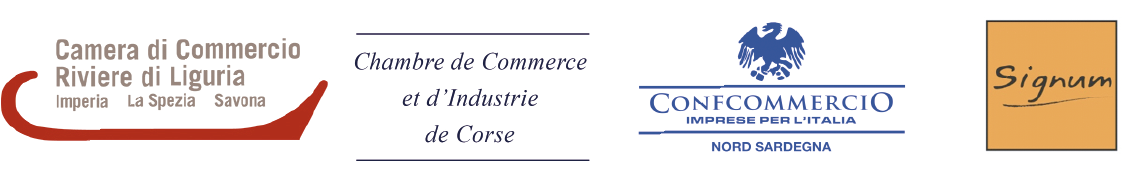 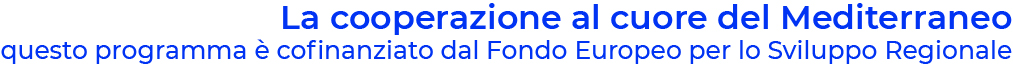 LE MODULE DE FORMATION LANGUE FRANCAISE ET INFORMATIQUE: LES ACTIVITÉS
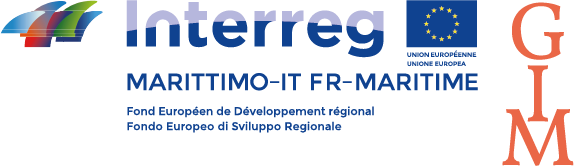 Suite à la publication d'un appel public dans les trois territoires concernés (Ligurie, Sardaigne et Corse) qui s'est clôturé le 22 janvier 2021, 12 bénéficiaires ont été sélectionnés en Ligurie, 13 en Sardaigne.
 
Les cours ont été dispensés via la plateforme ZOOM.

Le programme de formation en informatique était particulièrement axé sur la promotion de l'image et le marketing opérationnel par le biais des médias sociaux, dans le but de fournir aux stagiaires les connaissances et les compétences nécessaires pour pouvoir soutenir les plans de communication en ligne des entreprises dans lesquelles ils seraient formés.
 
Le programme de formation en langue française était principalement axé sur les compétences de compréhension orale et écrite et sur la capacité à tenir des conversations simples dans le but de faciliter les activités des groupes d'étude transfrontaliers et les expériences de mobilité transfrontalière.
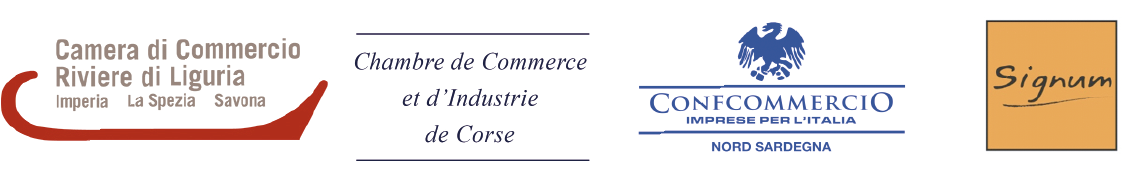 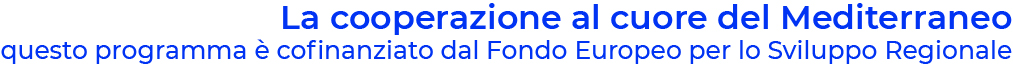 LE SÉMINAIRE : NUTRITION DURABLE ET TRANSFORMATION DES ALIMENTS
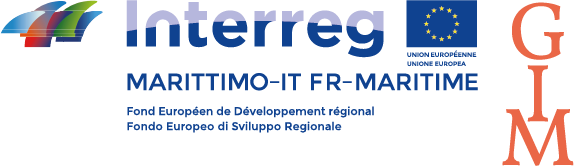 OBJECTIFS DU SÉMINAIRE
Proposer un séminaire regroupant l'alimentation durable et la transformation alimentaire comme thèmes principaux autour de deux actions phares :
Une conférence destinée au grand public sur le thème : "L'alimentation durable à l'heure du changement climatique".
Un défi culinaire pour les jeunes avec la création d'un menu à base de produits locaux favorisant les circuits courts

RÉALISATION DU SÉMINAIRE AUX SOINS DE LA CCI CORSE
Réalisé au mois d’avril 2021 en modalité à distance entre Italie et Corse et suivi par presque 80 personnes.
Le défi culinaire a été réduit à 4 équipes de 3 jeunes et a été transmise par Facebook Live.
Outil de travail:
Appareils de visioconférence
Réseaux sociaux
Evaluation de l’action.
Pour la conférence, le nombre de participants et leurs retours.
Pour le défi culinaire, le concours à 4 équipes en les valorisant pour le travail déroulé. Important aussi le retour des participants.
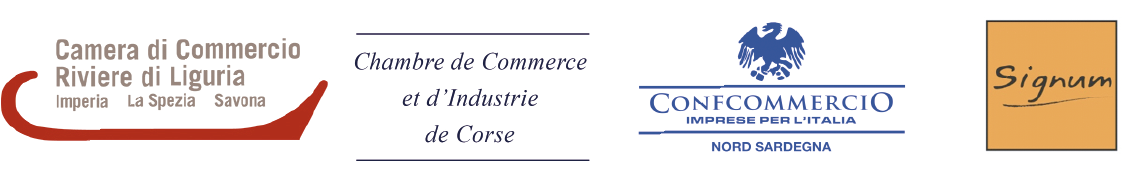 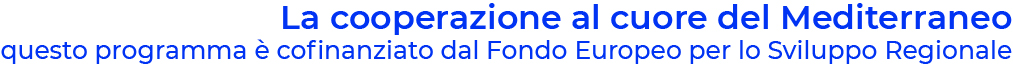 LE SÉMINAIRE : NUTRITION DURABLE ET TRANSFORMATION DES ALIMENTS
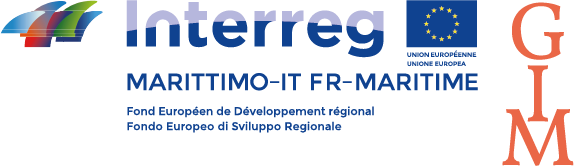 DIMENSION INNOVANTE DU PROJET 
Le défi culinaire a permis de créer équipes multidisciplinaires avec étudiants manager et apprentis cuisiniers en créant les conditions de collaboration et esprit d’équipe essentiels pour le monde des affaires moderne.
Traitement transfrontalier du problème de l’alimentation durable et des changement climatiques.
ASPECTS POSITIFS– CARACTÈRE TRANSFRONTALIER
Meeting et échanges parmi experts d’aliments durables au niveau transfrontalier (aspect anthropologique et entrepreneurial)
Discussions sur les grandes questions très riches ;
Meeting avec experts qui opèrent dans des contextes sociaux et géographiques différents ;
Participation de jeunes ayant des rôles et des compétences différents autour d'un défi commun.
L'approche avec laquelle les sujets ont été présentés a mis en évidence la diversité des opinions exprimées par les participants. 
ASPECTS NEGATIFS
Restrictions de voyage liées à l'urgence sanitaire
Pas de rencontres en présence entre tous les partenaires
L’urgence sanitaire a limité les dimensions de l’évènement.
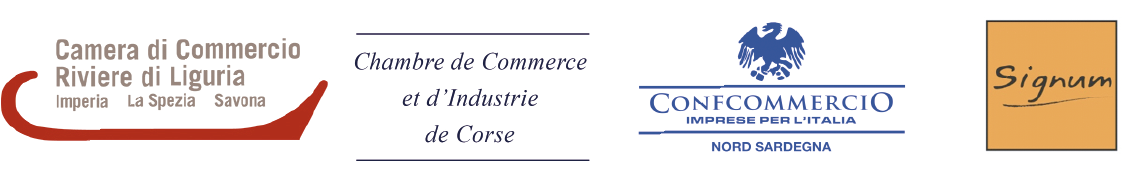 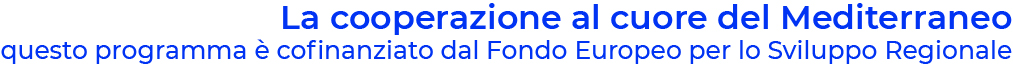 L’ATELIER: RECHERCHE DE MARCHÉS EXTÉRIEURS
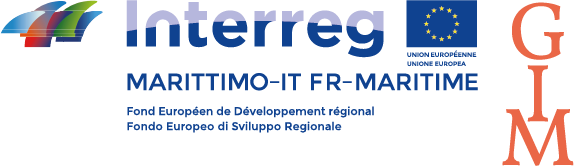 L’atelier a été réalisé par CCI Corse.

OBJECTIS DE L’ATELIER À DISTANCE
 Préparer et soutenir les étudiants pour qu'ils acquièrent des compétences en matière de recherche sur les marchés extérieurs dans la période post-COVID
Renforcer les compétences spécifiques promues par cet atelier

LES MODALITÉS DE MISE EN ŒUVRE DES PROJETS DE FORMATION DANS LE CADRE DU PROGRAMME 
 Le cours était structuré autour de rendez-vous de 2 heures par semaine pendant 7 réunions (juin 2021). La participation était transfrontalière.
 
Le projet ainsi conçu a permis aux participants, à travers une série d'ateliers pratiques, de mieux comprendre les défis de la recherche de nouveaux marchés dans une période aussi critique.  L’atelier leur a permis d'intégrer de nouvelles compétences liées à cette situation sanitaire inédite.
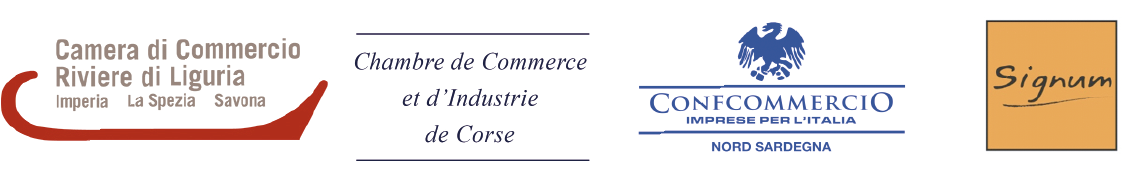 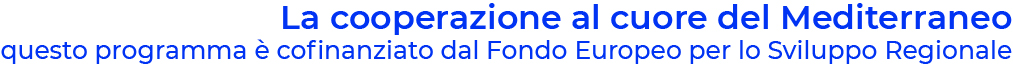 L’ATELIER: RECHERCHE DE MARCHÉS EXTÉRIEURS
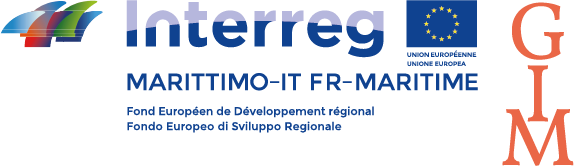 Outils de travail
Atelier en ligne
Moments de confrontation
 
 ASPECTS POSITIFS
L'échange d'opinions sur les principales questions a été très stimulant ;
Le meeting avec experts qui opèrent dans contextes sociaux et géographiques différents ;
Stimuler la participation de personnes avec une grande variété de rôles et de compétences, et parmi les étudiants et les enseignants ;
Confrontation d'étudiants issus de milieux différents
L'approche avec laquelle les sujets ont été présentés a mis en évidence la diversité des opinions exprimées par les participants. 
 
ASPECTS NÉGATIFS
Difficultés liées aux restrictions de voyage dues à l'urgence sanitaire 
Pas de meeting collectifs
Difficultés du moment avec la pression des propositions de contrats de travail saisonniers aux étudiants qui n'ont pas permis à tout le monde de participer
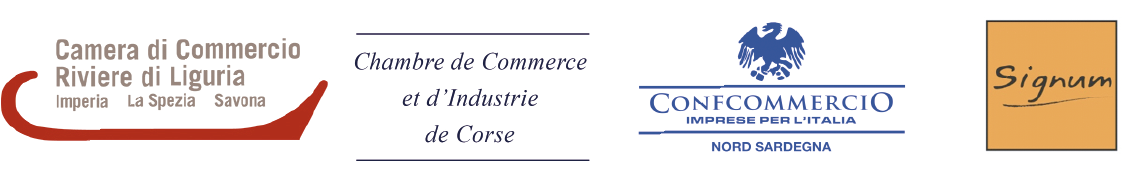 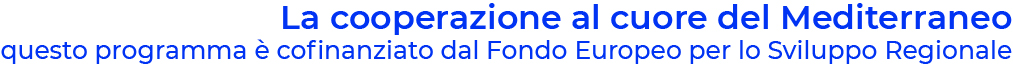 FOCUS SUR LE III AVIS INTERREG ITALIE FRANCE MARITIME
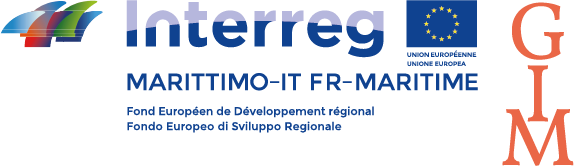 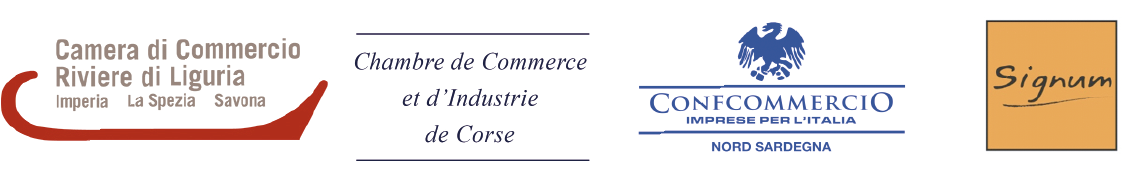 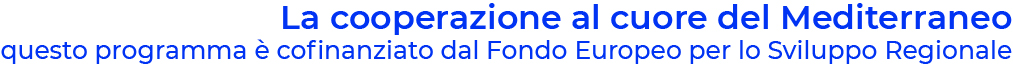 L’ALTERNANZA SCUOLA LAVORO ORA PCTO
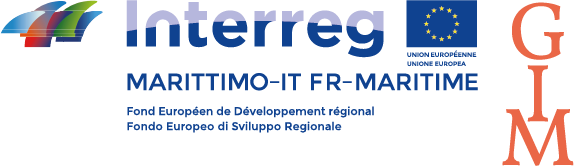 Pendant la période de la pandémie de COVID, les activités de PCTO (Parcours pour les compétences transversales et l'orientation) ont été menées à distance avec des webinaires techniques animés par des entreprises ou le développement de petits projets. Maintien du caractère de l'orientation. 
Prévu la formation obligatoire “Santé et sécurité sur les lieux de travail” conformément au décret législatif n° 81/08 tel que modifié. Le Ministère de l’Education, en collaboration avec l'INAIL (Institut National pour l'Assurance contre les Accidents dans les Lieux de Travail), a créé un cours de formation eLearning gratuit. “Etudier le Travail”- Protection de la santé et de la sécurité des étudiants travailleurs dans l'enseignement en alternance. Formation au Futur. L'urgence sanitaire liée au COVID-19 entraîne de nouveaux scénarios liés à la sécurité sur le lieu de travail qui devront être pris en compte lors de la réalisation des heures PCTO.
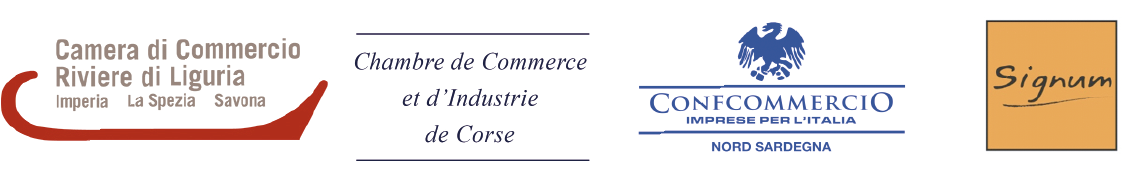 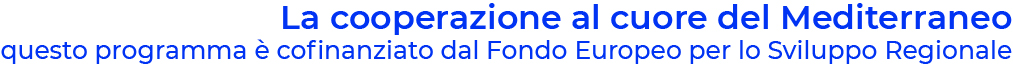 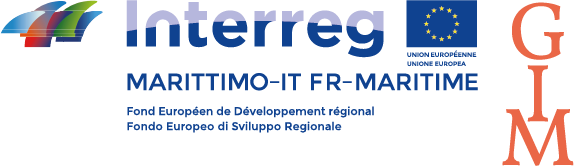 EXEMPLES D’ACTIVITÉS PCTO À L’ÉTRANGER
Projet ERASMUS + VET KA1 “L.A.N.D.S.C.A.P.E. – LiguriA iNvests in the Development of Skills, Competencies and Abilities Promoting Europeanness”
Période de réalisation: 2018 – 2020 (prolongation de 12 mois en raison de la pandémie) 
Coordinateur: Regione Liguria
Partenaire: USR Liguria, Consortium de 19 Instituts Supérieurs des 4 provinces liguriennes, Glocal.
Réalisés 93 stages de formation au près des entreprises pour nouveaux qualifiés/diplômés liguriens dans 5 Pays, Belgique, Irlande, France, Royaume Uni et Espagne (120 jours – 4 mois).
Secteurs: transports et logistique portuaire, tourisme (hébergement touristique, restauration), ICT

KA1 VET “COLOURS of VET - Constructing experiences to achieve 'On the job' Learning Outcomes in the blUe and gReen economy Sectors”, coordonné par Regione Liguria.
100 stages seront mis en œuvre en 2 ans
40 pour étudiants de l’avant-dernière année, durée 30 jours
60 pour nouveaux diplômés/qualifiés, durée 4 mois.
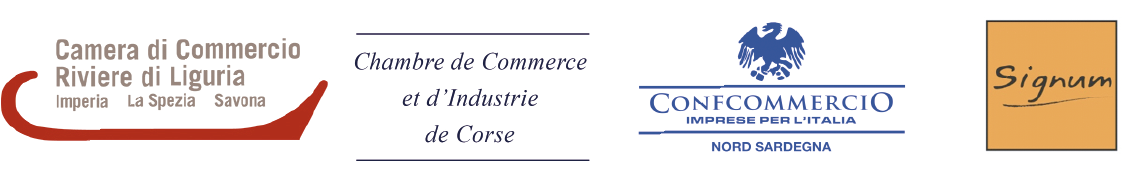 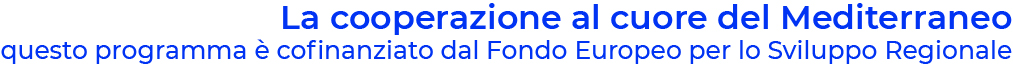 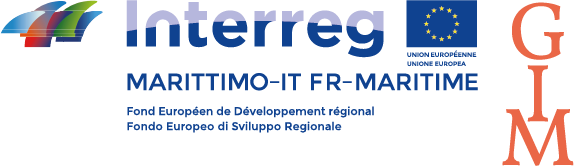 LES STAGES DE FORMATION ET D’ORIENTATION
Le stage est une mesure formative de politique active visant à créer un contact direct entre le stagiaire et le monde du travail et consiste dans une période d’orientation au travail et de formation dans une situation qui ne se configure pas comme rapport de travail.
La normative en matière de stages de formation et d’orientation trouve un fondement dans l’article 18 de la loi n.196 datée le 24 juin 1997 (Règles relatives à la promotion de l'emploi) et ses modifications et compléments ultérieurs, ainsi que dans le règlement ultérieur d'application des principes et des critères approuvés par décret du Ministre du Travail et de la Sécurité Sociale n.142 daté le 25 mars 1998.
Le sujet, toutefois, est de compétence régionale.

La loi n.92 datée le 28 juin 2012, ainsi dite «Reforme du marché du travail", à l’article 1, paragraphe 34, prévoit que, afin de fournir un cadre national pour la réglementation des stages, un accord devrait être conclu lors de la Conférence État-Régions pour établir des lignes directrices partagées par toutes les régions. Ces «Directives en matière de stages" ont été approuvées le 24 janvier 2013 et toutes les régions ont entrepris d'intégrer dans leur propre réglementation les dispositions qui y sont contenues, lorsqu'elles diffèrent de ce qui existe déjà.
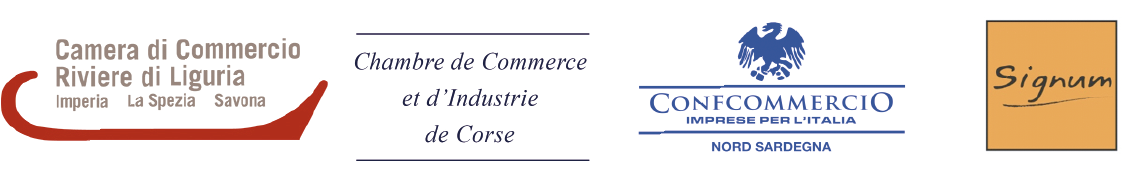 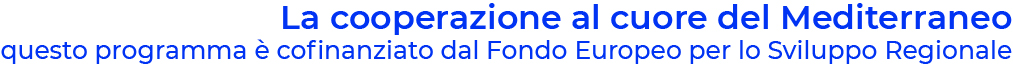 CARACTÉRISTIQUES DES STAGES DE FORMATION ET D'ORIENTATION
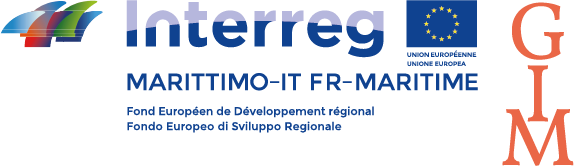 Organismes impliqués: Organisme proposant (université, écoles supérieures publiques et privés, centres pour l’emploi, agences privés pour l’emploi, centres publics de formation professionnelle et/ou orientation), Organisme d’accueil (entreprise, bureau professionnel, coopérative, organismes publiques etc.), Stagiaire, Tuteur.
L’organisme proposant désigne un tuteur chargé d'élaborer le projet de formation et de suivre les activités ; l’organisme d’accueil désigne également un tuteur chargé de faciliter le placement du stagiaire et de préparer la documentation de stage. Le tuteur désigné par l'organisme d'accueil doit avoir les compétences adéquates pour assurer la réalisation des objectifs fixés dans le PEI. Il peut superviser un maximum de trois stagiaires en même temps et doit être informé de leur remplacement en cas d'absence prolongée. Les deux tuteurs travaillent ensemble pour définir les conditions organisationnelles et didactiques, suivre le déroulement de la formation et garantir la certification de l'activité réalisée.

Documents nécessaires: Convention de Stage et Projet Educatif Individuel (PEI)
Durée max: 12 mois, en considérant aussi des prolongations éventuelles. Seulement pour les personnes handicapées cette limite peut être 24 mois. Possibilité d’interruption et/ou suspension.
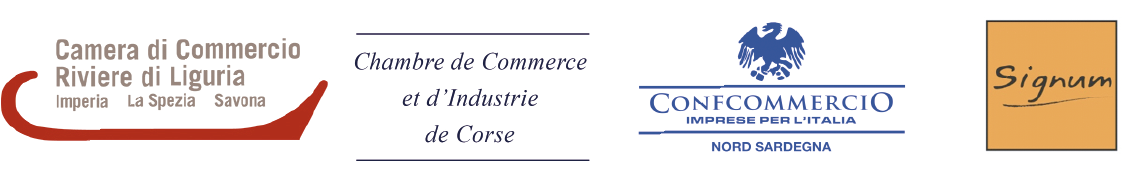 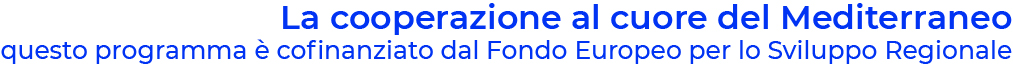 LES STAGES DE FORMATION ET D’ORIENTATION- LIGURIE
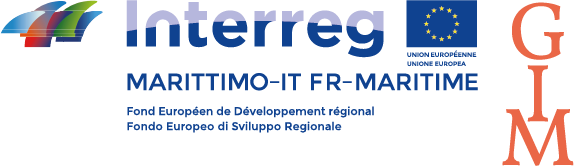 La Ligurie, comme d'autres régions, a estimé qu'il convenait de définir un cadre réglementaire organique sur les stages. Ainsi, le Conseil régional a approuvé le " Règlement régional relatif aux stages de formation et d'orientation, aux stages d'insertion et de réinsertion professionnelle et aux stages d'été " par la délibération n° 555 du 18 mai 2012. La nouvelle réglementation prévoit que tant le projet de formation (article 11) que la convention (article 12) doivent être présentés par voie électronique sur des modèles dont le schéma a été adopté par le décret exécutif n° 819 du 18 février 2013.
Suite à l'accord Etat-Régions, a été mis à jour par la délibération du Conseil régional n° 1052 du 5 août 2013, dont l'entrée en vigueur était subordonnée à l'approbation des nouveaux régimes de convention et de projet de formation.
Par décret exécutif n° 3968 du 15 octobre 2013, la nouvelle convention et les grandes lignes du projet de formation ont été adoptées. Les dispositions du nouveau règlement régional sur les stages sont entrées en vigueur le 30 octobre 2013.
Selon les nouvelles règles, la convention et le projet de formation doivent être présentés par voie électronique via le service spécial de la Région, qui remplit également l'obligation de notification aux syndicats et au bureau local du travail, comme le prévoit l'article 6 du décret ministériel 142/1998.
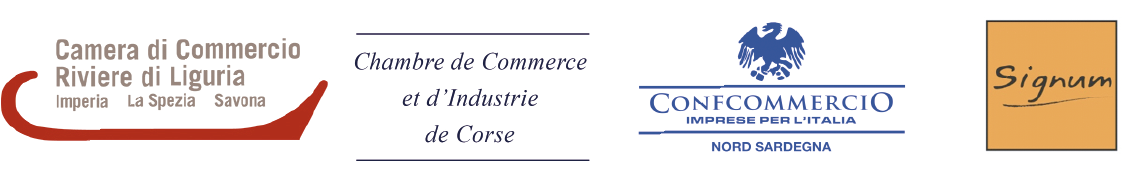 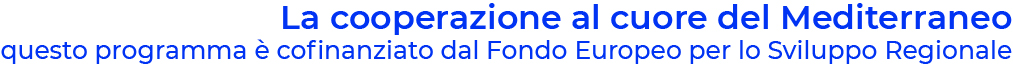 LES MESURES ANTI-COVID - LIGURIE
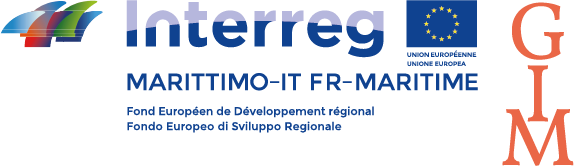 Communication de la Région prot. 96668 du 11/03/2020 : Compte tenu des restrictions de déplacement imposées par le décret du Premier ministre du 9 mars 2020, la Région a suspendu les stages extracurriculaires existants. L'activité peut être reprise à la fin de la période d'achèvement initialement prévue dans le projet individuel de formation, même à titre exceptionnel par rapport à la durée maximale du stage.
Information de la Région prot. 105924 du 23/03/2020 : Si les objectifs de formation contenus dans le PEI sont effectivement garantis, le stage peut être réactivé sous la forme et selon les modalités du travail agile (smart working). Le stagiaire doit être équipé des outils technologiques appropriés pour garantir la réalisation des objectifs de formation du stage.
Avec l'addendum au Pacte pour le travail dans le tourisme approuvé par le D.G.R. 17 mars 2020, n. 322, Regione Liguria, en accord avec les partenaires sociaux, a permis de nouvelles opportunités de formation et d'orientation à travers l'activation de stages extracurriculaires en mode agile (Smart Training) dans le secteur du tourisme.
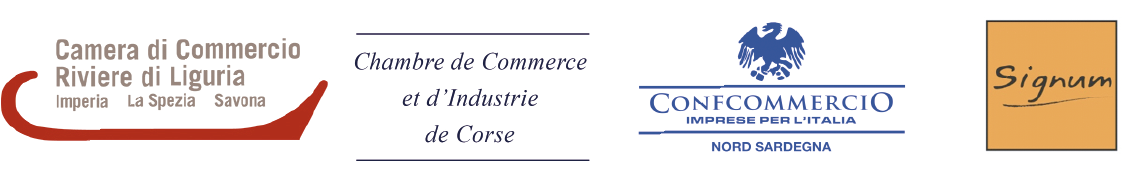 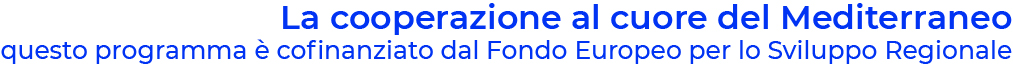 LES STAGES DE FORMATION ET D’ORIENTATION - SARDAIGNE
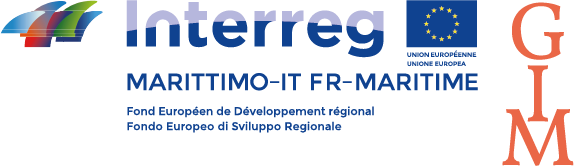 Délibération n° 34/7 du 3.7.2018 : approbation définitive des lignes directrices régissant les stages de formation et d'orientation, qui mettent en œuvre l'accord du 25 mai 2017 entre le gouvernement, les régions et les provinces autonomes de Trente et Bolzano.

Les lignes directrices susmentionnées doivent être comprises comme des orientations, et doivent être appliquées de manière résiduelle en ce qui concerne les méthodes de mise en œuvre prévues par les différents programmes qui réglementent les stages (PON, POR FSE, Garanzia Giovani, etc.).

Délibération n° 45/7 du 14.11.2019 : mise à jour des directives suite à la redéfinition par la loi n° 26 du 28 mars 2019 de l’état de chômeur.
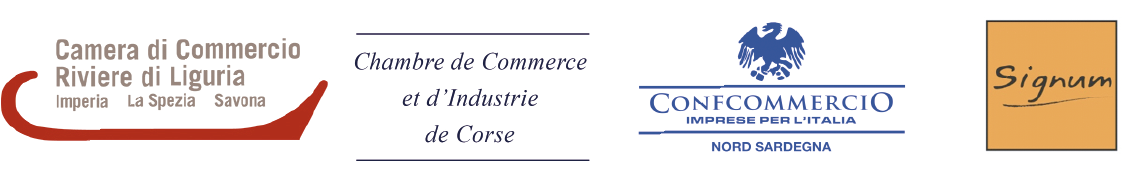 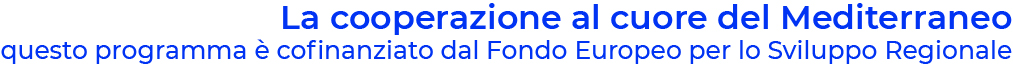 LES MESURES ANTICOVID - SARDAIGNE
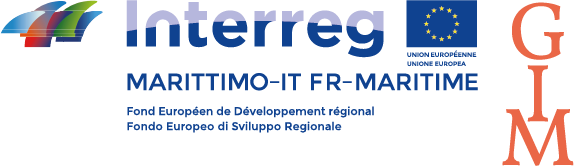 Communication ASPAL du 12/03/2020: suspension de tous les stages pour tout le mois de mars 2020, jusqu'à une date à déterminer en fonction de l'évolution de l'urgence actuelle.
D.D.G. n. 806 du 26/03/2020 :  En ce qui concerne les stages extracurriculaires suspendus en raison de l'urgence COVID-19 ou qui n'ont pas encore commencé, le promoteur peut autoriser la poursuite ou le début en mode de travail intelligent/agile, pour une durée n'excédant pas la période d'urgence, en définissant les conditions et les procédures pour garantir le respect des dispositions anti-COVID - 19 ; ainsi qu'en fournissant au stagiaire les outils nécessaires pour assurer une relation de tutorat à distance constante.
Communication ASPAL du 01/04/2020: La suspension de TOUS les stages est confirmée. ASPAL communique aux entreprises figurant dans les codes Ateco de l'annexe 1 DPCM 25 mars 2020, la possibilité de réactiver les stages. L'entreprise d'accueil doit garantir le tutorat à distance et la disponibilité des technologies télématiques à mettre à la disposition du stagiaire.
Communication Région Prot. N. 13566 du 15/04/2020: autorisée la modalité “à distance” où possible les activité en présentiel peuvent être remplacées par applications, outils, technologies d’information, dans le respect du principe du traçage et efficace des activités programmées et aux conditions prévues dans la susdite détermination et dans l’avis public.
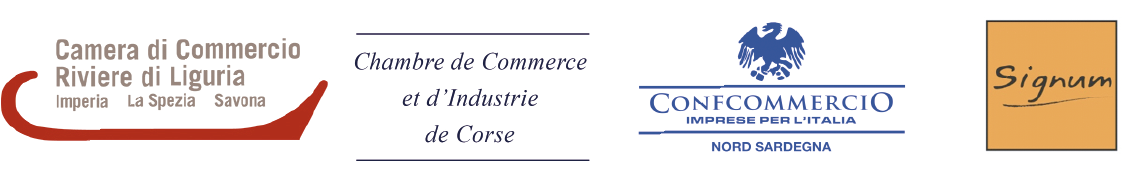 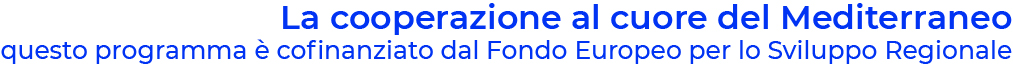 STAGES RÉALISÉS EN LIGURIE DANS LA PÉRIODE COVID
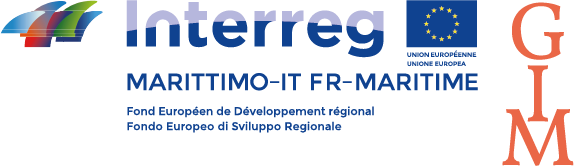 Le traçage des stages en mode Smart Working est tendanciel. La donnée est en effet obtenu à partir d'une recherche nominale des mots "SW Covid-19", une terminologie qui doit être incluse dans le champ des notes de chaque Projet Individuel de Formation en cas de stage dans cette modalité. Par conséquent, l'inclusion de différentes expressions, même légèrement différentes (par exemple "Smart Working Covid-19" ou "SW Covid 19"), n'a pas contribué au calcul global des stages en question.

Du 11/03/2020 au 17/05/2020 tous les stages extracurriculaires ont été suspendus d’après des mesures régionales ;

Le pic des interruptions de stages pour l'année 2020 s'est produit en mars, correspondant aux mesures restrictives prises par le gouvernement en raison du Covid-19 (226 interruptions en mars contre, par exemple, 34 interruptions en janvier).
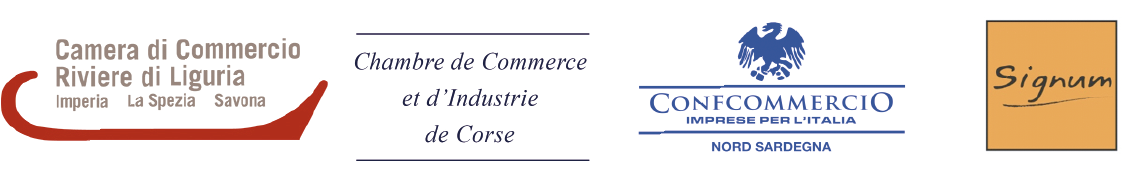 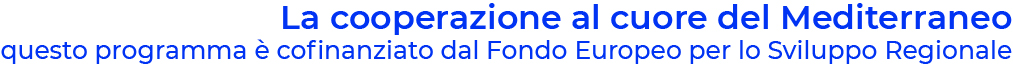 STAGES DÉROULÉS EN SARDAIGNE DANS LA PÉRIODE COVID
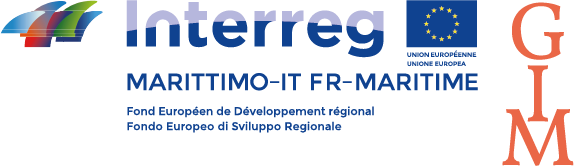 Les données ont été fournies par ASPAL et se rapportent à une période comprise entre la date de redémarrage, après la suspension du COVID (juin 2020), et aujourd'hui. Les données se rapportent aux stages activés au cours de la période de référence et ne tiennent pas compte des données relatives aux stages déjà financés et réactivés suite à la suspension pour la pandémie COVID-19.
Le chiffre concernant les stages de travail intelligent ne concerne que les stages (28) qui ont été nouvellement activés. Les 1 000 autres stages étaient déjà financés et réactivés après une suspension due à la pandémie de COVID-19.
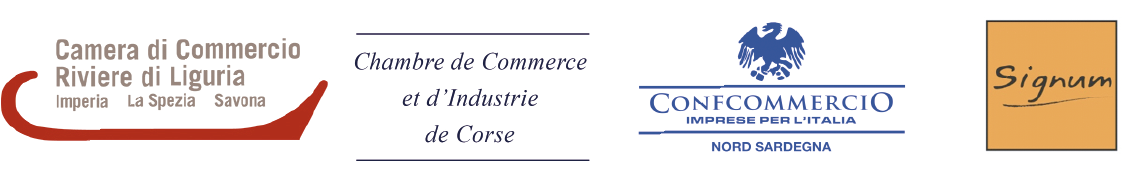 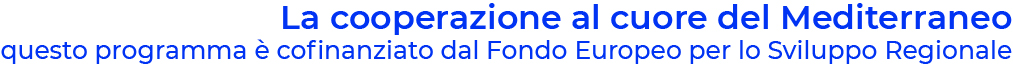 LES STAGES UNIVERSITAIRES
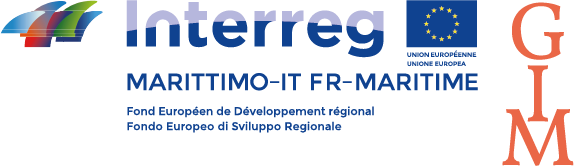 Le stage est une période d’orientation et formation s’adresse aux étudiants pendant le parcours d’études (stage curriculaire) et aux nouveaux diplômés dans les 12 mois de l’obtention du diplôme (stage extracurriculaire) au près d’entreprises, organismes publics et professionnels.
La relation établie entre l'organisme d'accueil et le stagiaire ne constitue pas une relation de travail.
Les documents nécessaires pour l’activation du stage sont :
convention: accord entre Université et organisme d’accueil (Organisme ou entreprise)
projet de formation: document prédisposé pour chaque stagiaire qui définit les objectifs et les modes de déroulement du stage
Les stages curriculaires peuvent être effectués par des étudiants régulièrement inscrits à un programme d'études à n'importe quel niveau (diplôme, master, doctorat, spécialisation, troisième cycle) à l'université. Elle peut être obligatoirement prévue par le règlement de la formation diplômante (avec reconnaissance des CFU), ou être réalisée de manière facultative (avec ou sans reconnaissance des CFU).
Le stage curriculaire a une durée maximale de 12 mois, pour chaque cycle de cours d’étude.
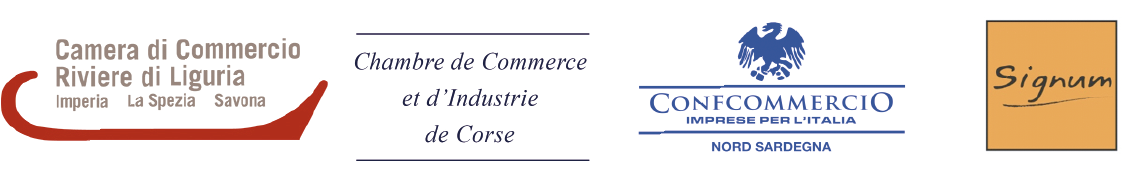 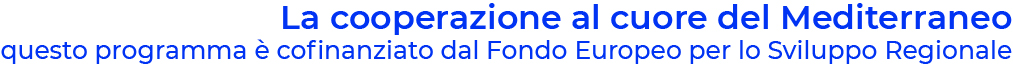 LES STAGES UNIVERSITAIRES
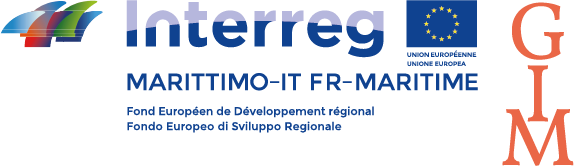 L'objectif des cours de formation et d'orientation extrascolaires est de faciliter les choix professionnels et l'employabilité des jeunes lors de la transition entre l'université et le monde du travail, grâce à une formation en contact direct avec le monde du travail.
Les diplômés qui ont obtenu leur diplôme depuis moins de 12 mois peuvent effectuer un stage extrascolaire (formation et orientation). Certaines réglementations régionales (dont celle de la région Ligurie) étendent cette possibilité même après l'obtention d'un master ou d'un doctorat.
MESURES ANTI-COVID
Les stages scolaires et extra-scolaires peuvent être effectués à distance. Elles peuvent également être effectuées en présentiel, à condition que l’organisme d’accueil puisse garantir qu'il a adopté toutes les mesures visant à contenir la contagion et les stratégies de prévention adéquates indiquées dans les dispositions légales pertinentes.
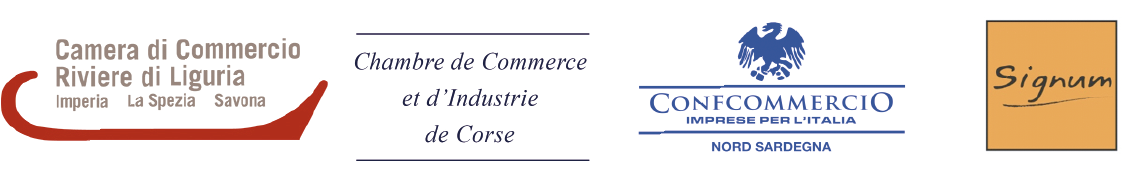 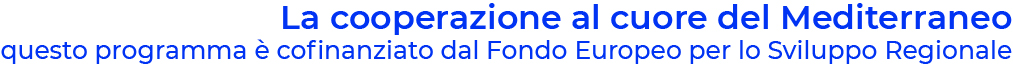 LES STAGES UNIVERSITAIRES
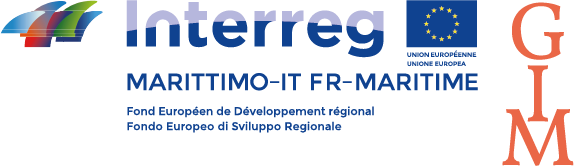 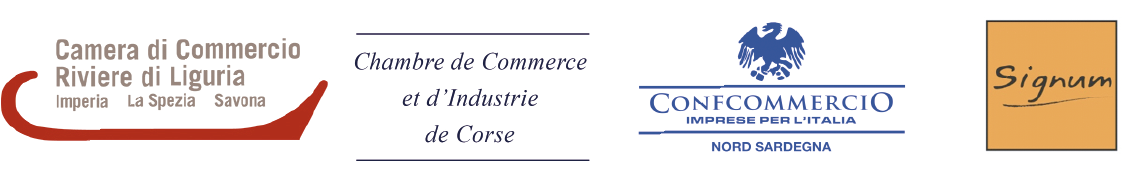 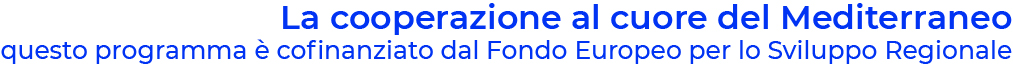 LES STAGES EN FRANCE
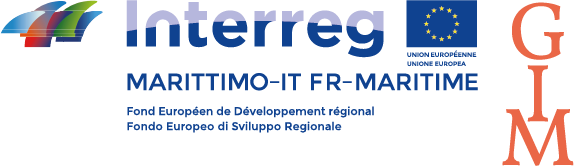 Les stages ne peuvent être que curriculaires et ne peuvent donc être entrepris que si vous êtes inscrit à un cours scolaire, de formation ou universitaire. Contrairement aux universités italiennes, les universités françaises ne permettent pas à leurs étudiants de demander une convention de stage dans les 12 mois suivant l'obtention de leur diplôme.

Selon la législation française, un stage est une période de formation en milieu professionnel qui permet à l'élève/étudiant d'acquérir des compétences professionnelles en rapport avec son éducation ou sa formation. Pour être réalisée, il doit être intégrée dans un programme de formation comportant au moins 200 heures d'enseignement par an.
La durée ne peut pas être supérieur à 6 mois pour chaque année d'enseignement ; si le stage est effectué à différents moments d'une année d'enseignement, la durée maximale sera de 924 heures par an.
Documents nécessaires: Convention (Convention de stage) qui concerne trois sujets: le stagiaire, l’organisme d’accueil (entreprise, administration publique, autorité locale, institut sanitaire, association ou autre organisme) et l’institut éducatif ou de formation au près duquel le stagiaire est inscrit. La Convention doit être signée par l’enseignant de référence aussi au près de l’institution éducative ou de formation et par le tuteur de l’organisme d’accueil. En France, les principaux promoteurs de stages sont les établissements d'enseignement, les centres de formation professionnelle pour adultes (GRETA) et les universités. Les grandes entreprises sont généralement les plus actives dans l'offre de stages, mais au cours de ces dernières années, un nombre croissant de petites et moyennes entreprises sont prêtes à accueillir de jeunes stagiaires.
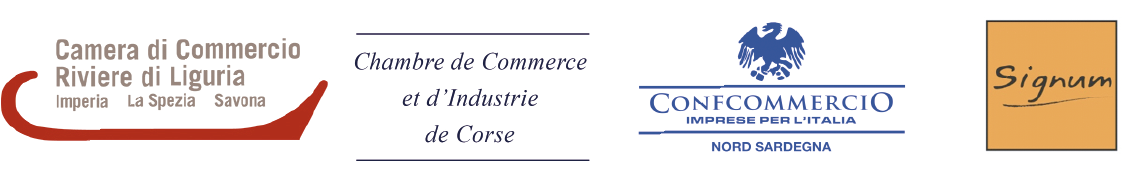 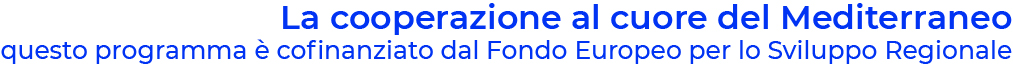 LA LÉGISLATION FRANÇAISE SUR LES STAGES
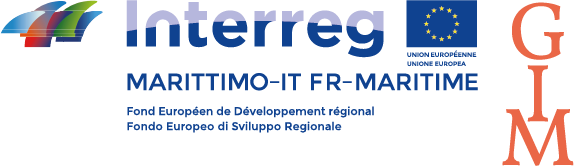 Les stages sont régis par un appareil législatif (actes, lois et décrets) qui - à partir de juin 2000 - a été ordonné et regroupé au sein du Code de l’éducation disponible sur le site Légifrance  qui est constamment mis à jour.  En particulier, les stages sont régis par les dispositions des articles de 124-1 à 124-20 du Code de l’Education, à l’exception des stages concernant la formation continuelle (définis dans la sixième partie du Code du travail) et des stages réglés par l’article 4153-1 du code du travail dédié aux mineurs de 16 ans.

La dernière loi sur les stages (LOI n° 2014-788 du 10 juillet 2014) a trois objectifs: promouvoir la réalisation de stages de qualité; éviter que les stages sont utilisés pour remplacer des rapport de travail réguliers; améliorer l’état des stagiaires. La normative renforce l’état de “personne en formation” du stagiaire par rapport à l’employeur, en soulignant l’importance de la Convention de stage et le but exclusivement formatif du stage, fait pendant ses propres études, avant l’obtention du titre. 

Avec le décret 1359 du 26 octobre 2015 sont en outre établies les limites à l’utilisation du stage par les entreprises et sont ultérieurement étendus et renforcés les droits des stagiaires
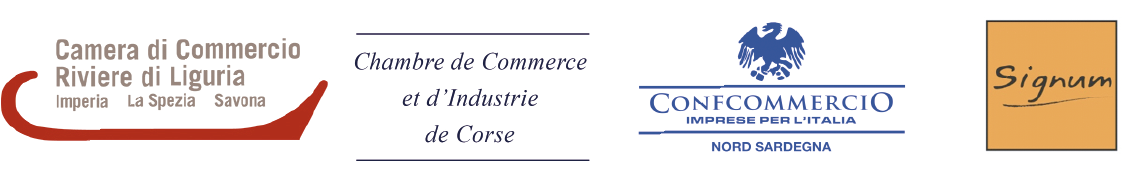 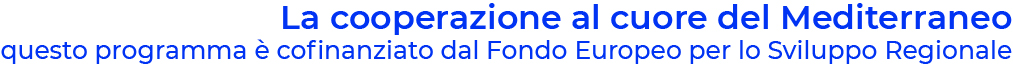 LES MESURES ANTI-COVID EN FRANCE
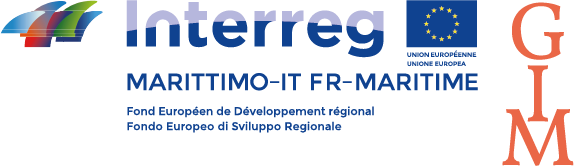 En France aussi, pendant la crise de la pandémie, à partir de mars 2020, tous les stages en présentiel ont été supprimés. La possibilité a été donnée de réaliser des stages à distance, en remplaçant l'expérience en présence par un projet tutoré, un mémoire, un stage simulé ou toute autre combinaison de méthodes pédagogiques, permettant l'évaluation des principales compétences couvertes par l'activité.

Depuis février 2021, les stage en présentiel sont réadmis à condition que l'organisme d'accueil puisse garantir le respect de toutes les mesures visant à prévenir le COVID-19. Comme en Italie, un document a été rédigé pour être joint au projet de formation dans lequel l'organisme d’accueil s'engage à garantir la sécurité sanitaire.
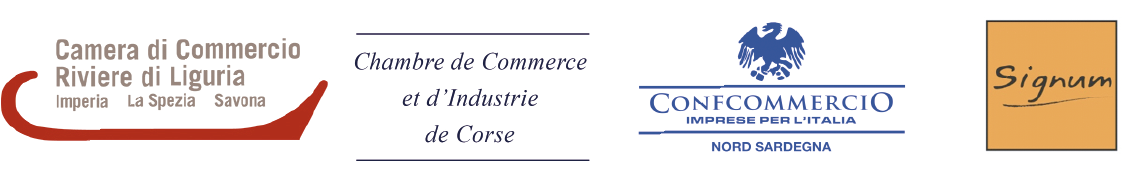 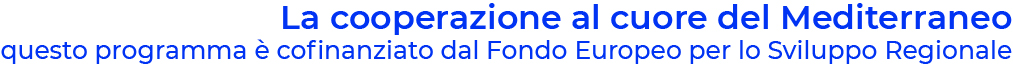